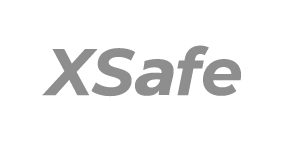 ®
INTRODUCINGXSAFE® SANITATION SYSTEM
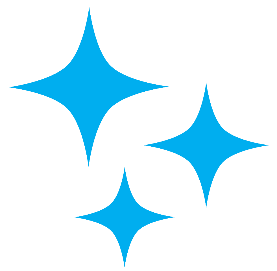 ENSURES SANITARY OPERATION, IMPROVED CLEANABILITY.
XSafe® Sanitation System
XSafe® Sanitation System:Retrofit solution now available
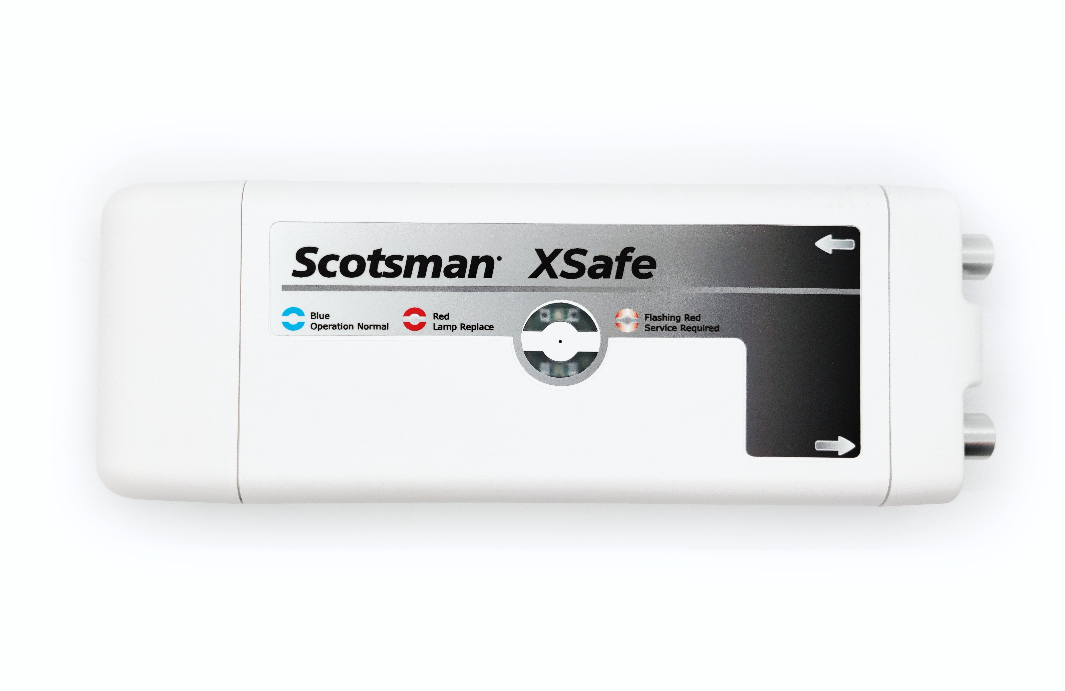 Scotsman’s sanitation system uses high power UVGI light to create a highly reactive mixture of oxygen which is continuously circulated in the air throughout the ice machine. This treated air passes over exposed components inhibiting the growth of viruses and bacteria.
®
Product Release Information
XSafe® Sanitation System

Product Notes:

Installed as a retrofit solution for any Scotsman modular ice machine
External device sits on top of ice machine
Field install only
Estimated install time: 45-60 minutes
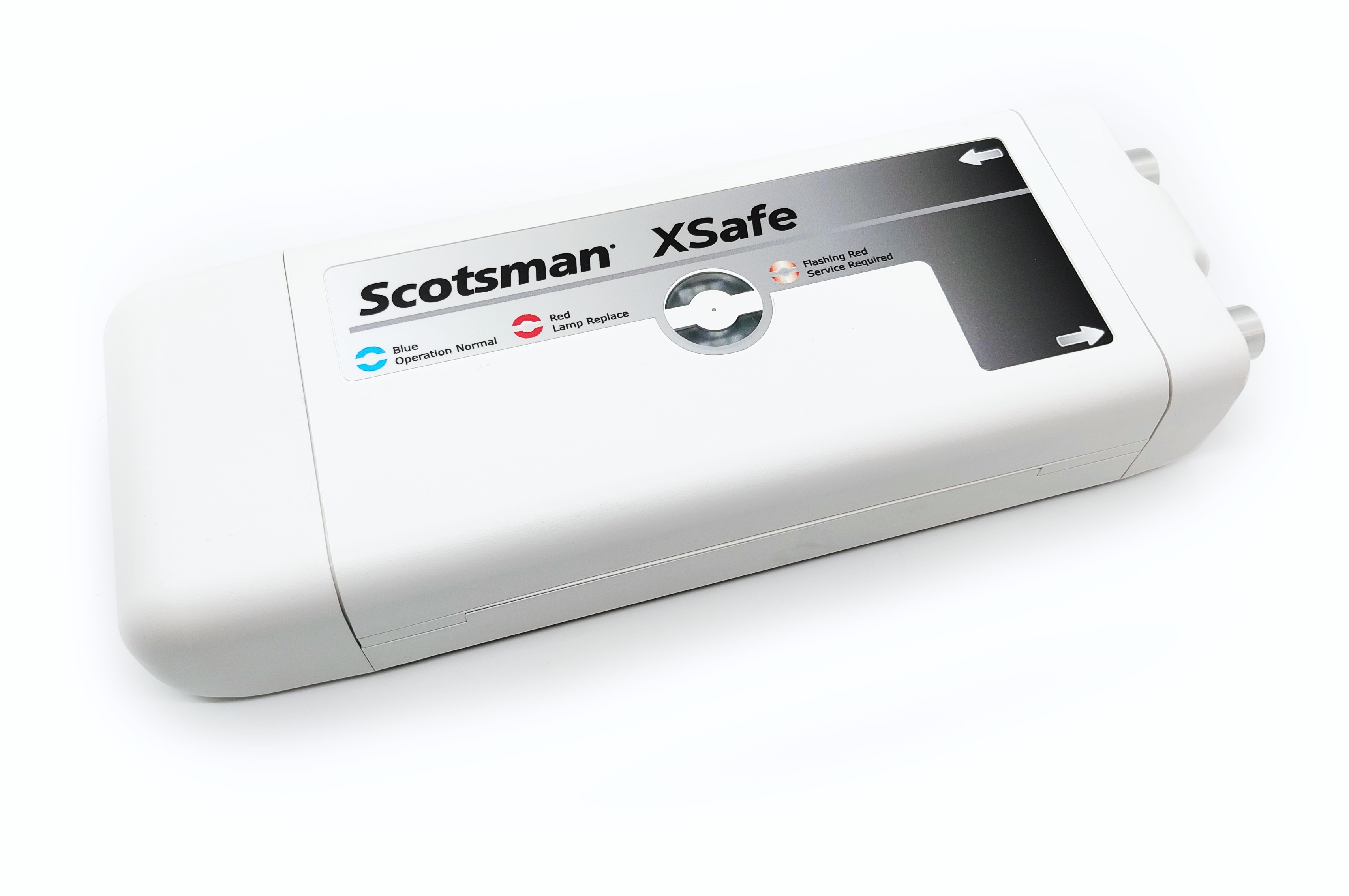 ®
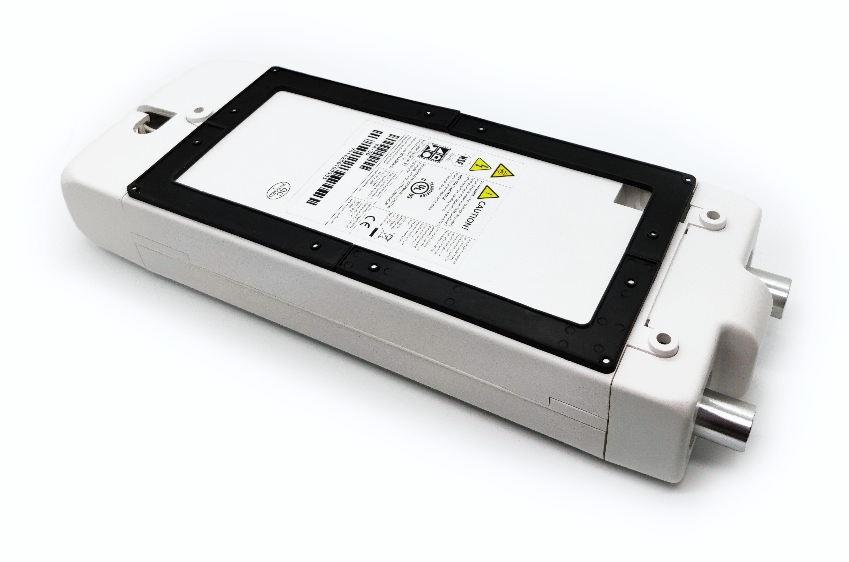 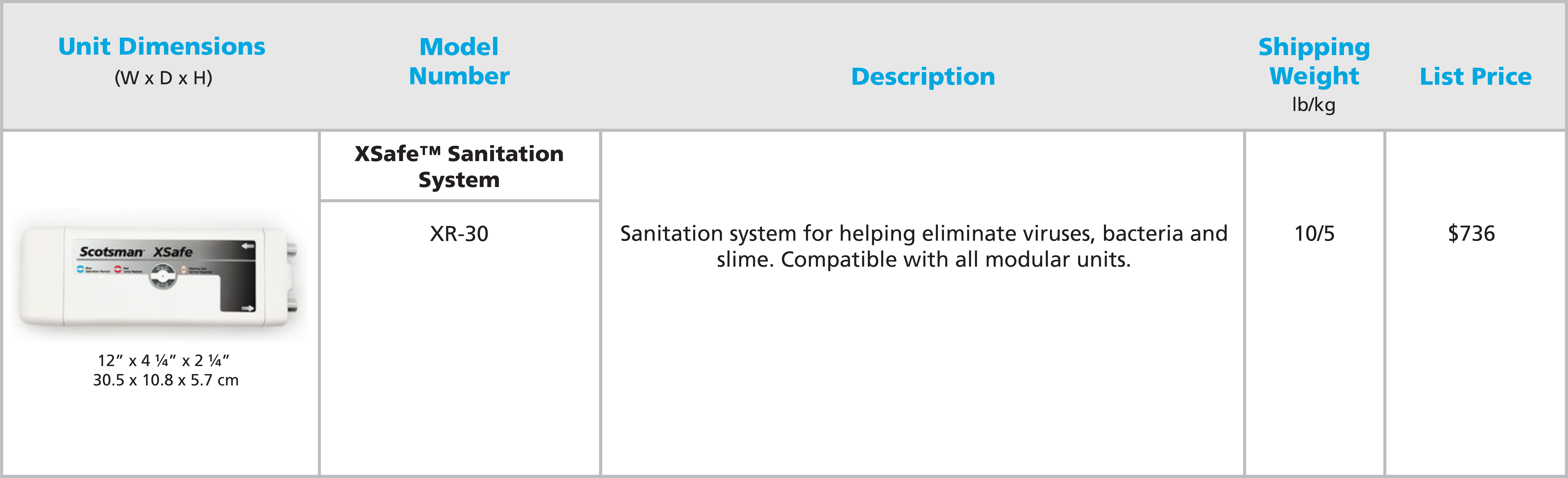 ®
XSafe® Sanitation System: Overview
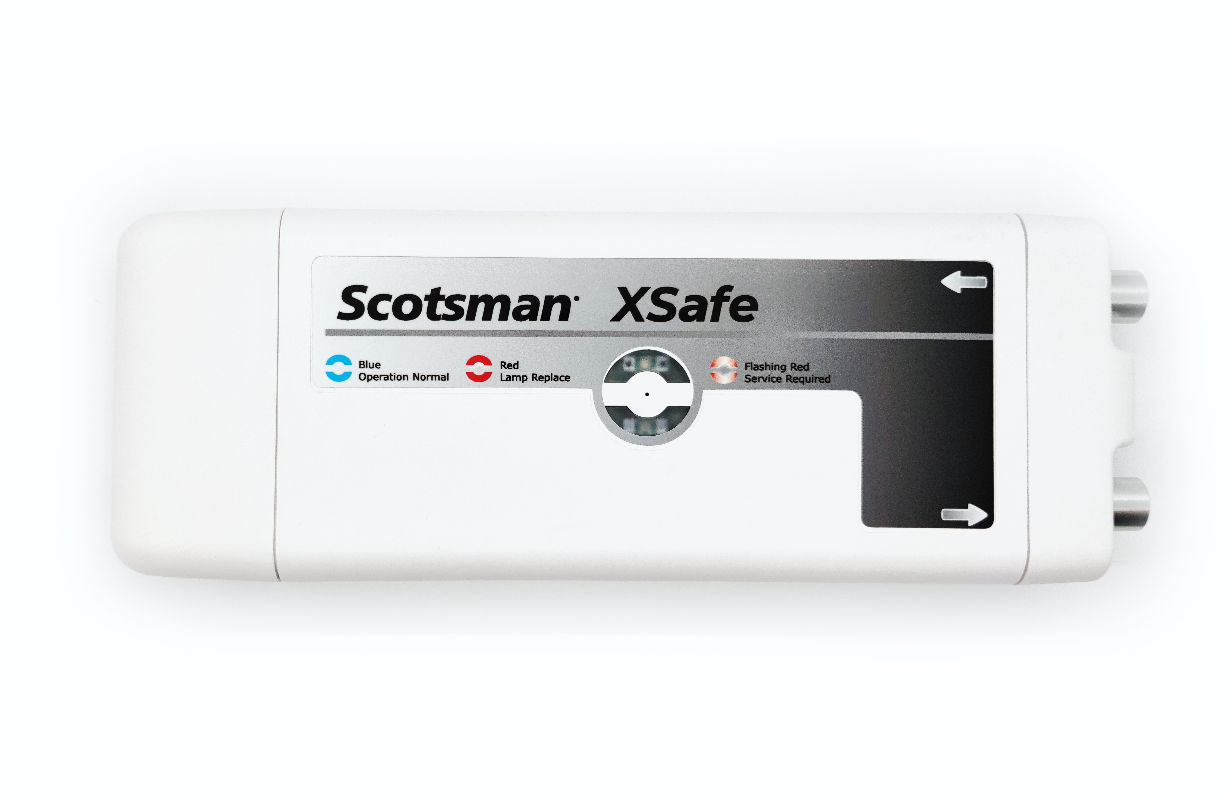 Can be installed as a retrofit solution  for any Scotsman modular ice machine
®
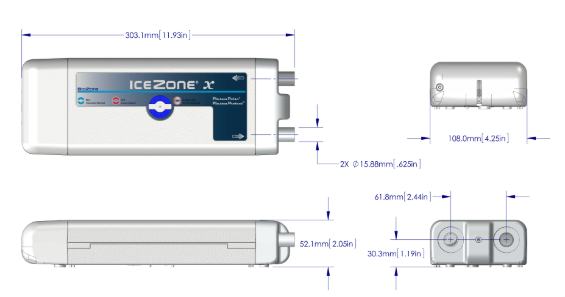 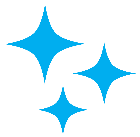 XR-30
Helps reduce cleaning costs
Enhances sanitary operation

Replacement Bulb: SCBULBXR30

Input Voltage: 100-240V
Input Frequency: 50/60Hz
Output Voltage: 12V DC
Amperage: 0.8 Amp
Electrical Consumption: 9.6W
Dimensions: 11.9” x 4.25” x 2.05”
(W x D x H)
®
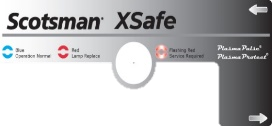 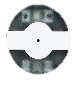 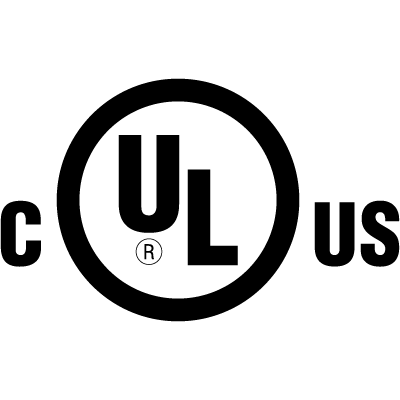 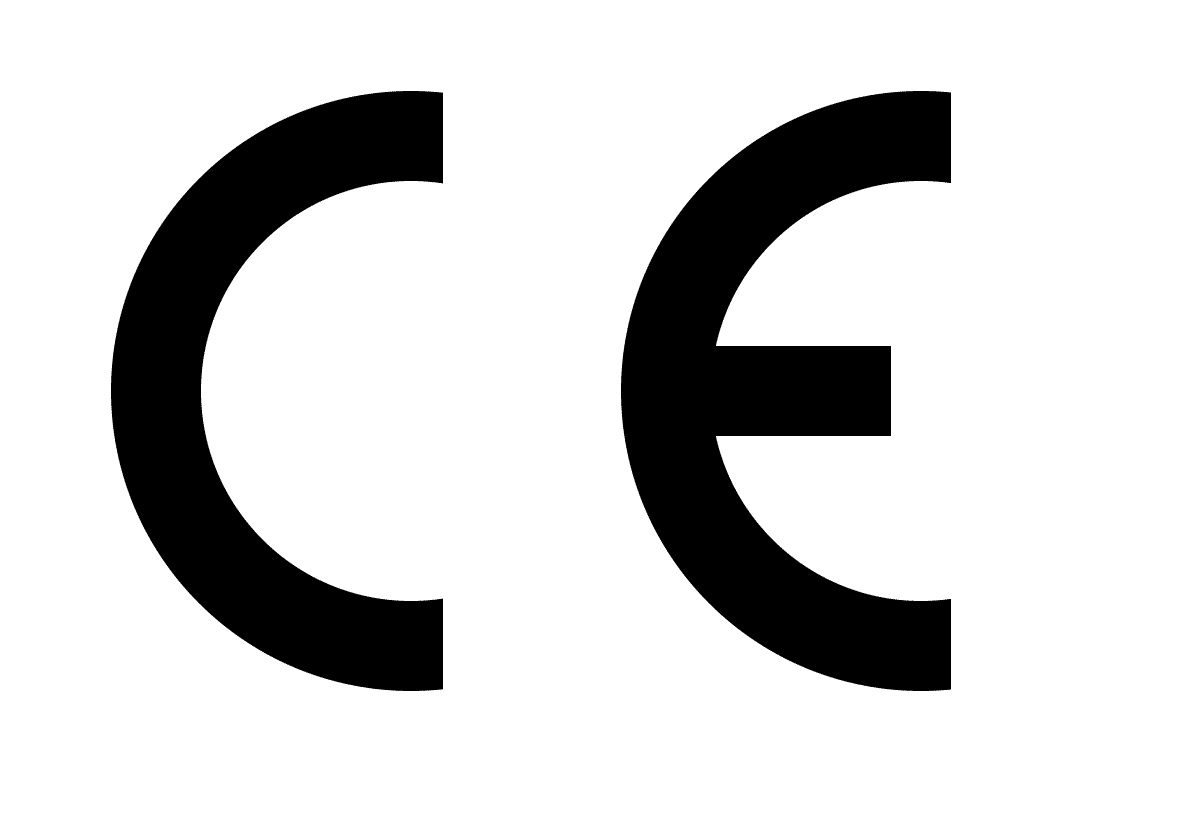 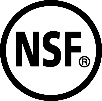 XSafe® Sanitation System: The Science
How It Works

Ozone and other oxidants are generated in the air after passing through a powerful UVGI light source; A small fan circulates the reactive oxygen throughout the ice machine/bin

Helps sanitize the air and surfaces within the ice machine/bin

Completely automated and chemical-free cleaning system
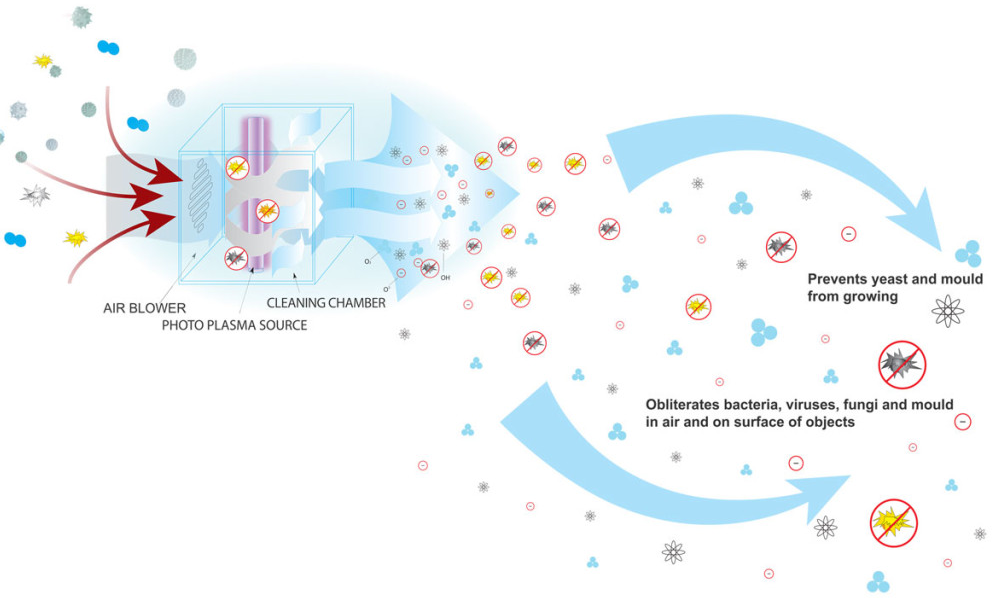 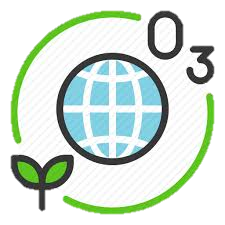 Helps prevent yeast and mold growth
UVGI LIGHT SOURCE
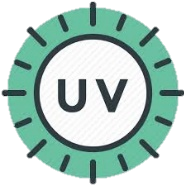 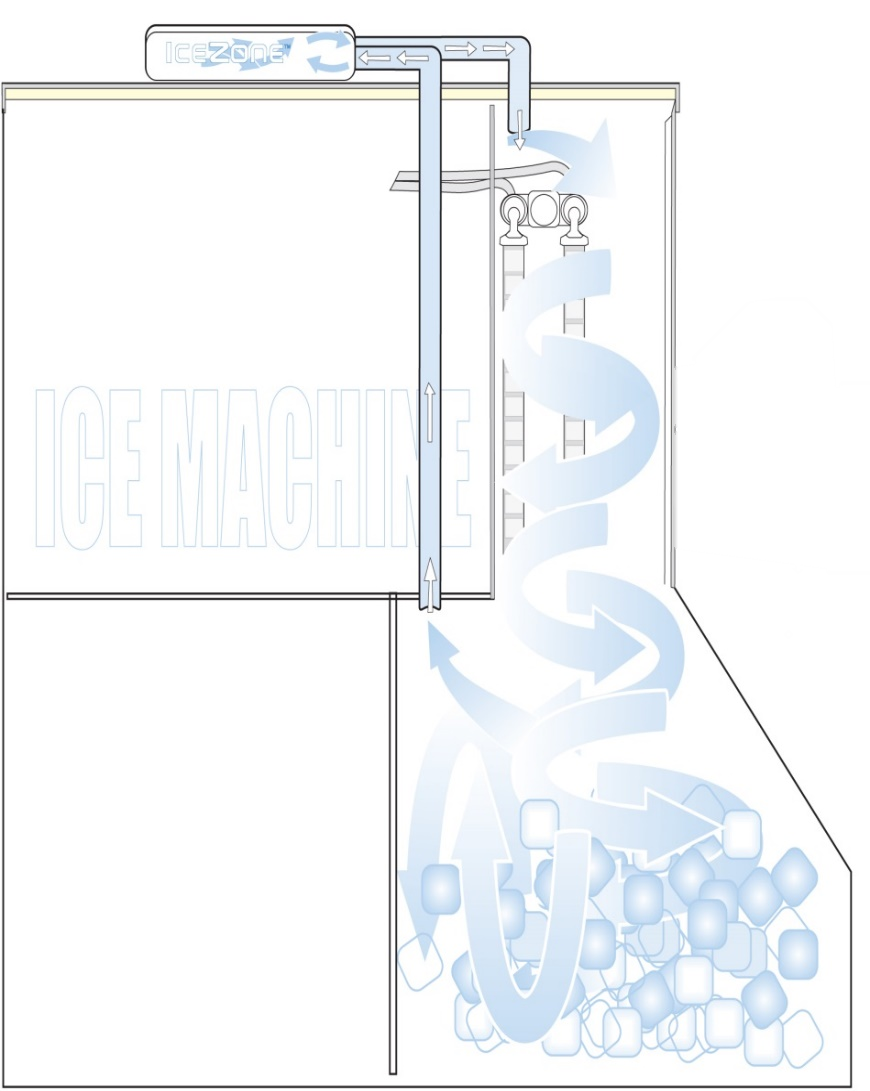 Attacks bacteria, viruses, fungi, and mold   in the air and on surfaces
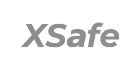 ®
Ice Machine
Storage Bin
XSafe® Sanitation System: The Benefits
Features & Benefits

Food Safety – Ice is FOOD!
Defends against viruses, bacteria, and fungi
Helps prevent the formation of slime, mold, and yeast
Consistent coverage of natural, chemical-free ozone (O3)
Guards against health code infractions

Easier, Lower Cost Cleanings
Frequency of cleanings can be reduced
Effective in hard-to-reach areas, which may reduce       manual cleaning time
Keeps the food zone and bin cleaner longer
Makes wipe downs easier and faster

Extend & Improve Machine Performance
The lifetime operation of the ice machine can be extended
A cleaner machine can enhance performance and efficiency
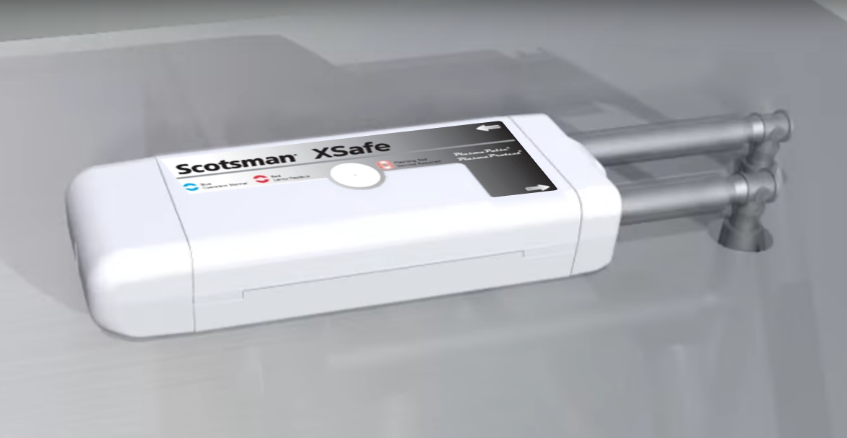 ®
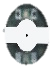 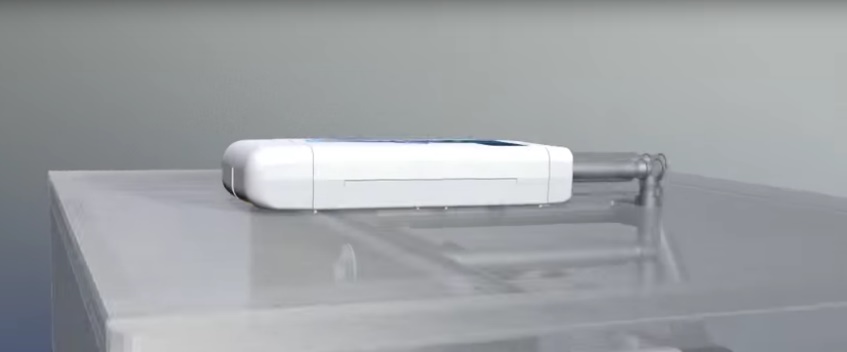 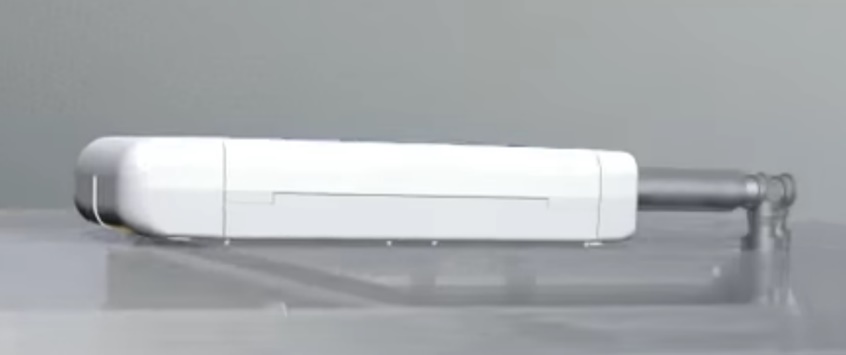 XSafe® Sanitation System: Operation
Easy, Intuitive Operation

Installation Overview
Can be retrofitted on existing units already in use
Compatible with any Scotsman modular ice machine
Easy install, typically requires less time than a full cleaning
XSafe® unit placed on top of ice head with vented air flow to circulate sanitized ozone throughout the ice machine/bin

Operational Status Indicator Lights
3 tiers of light signals keep operators informed of status
Replace bulb light eliminates guesswork
Replacement Bulb Part Number: SCBULBXR30
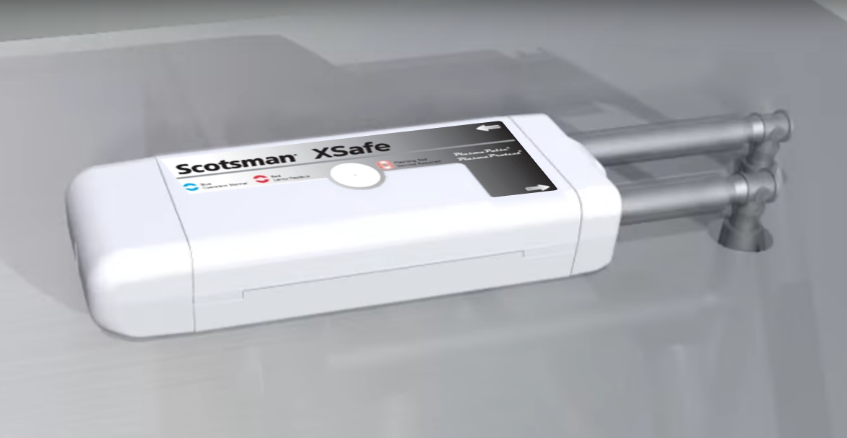 ®
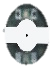 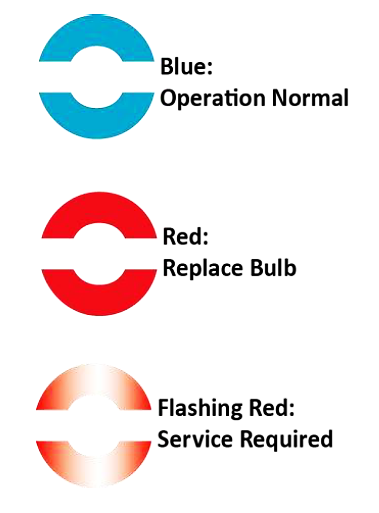 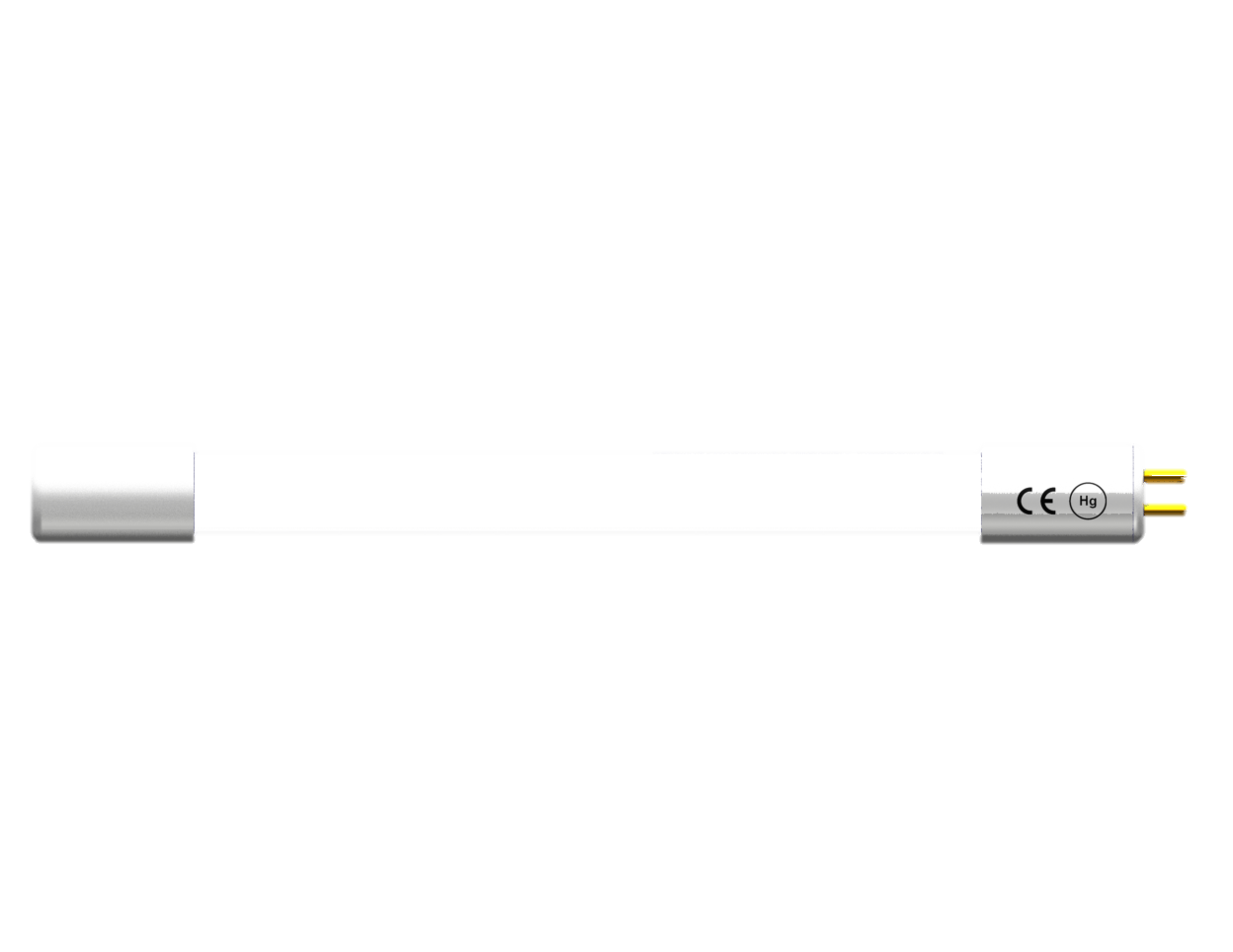 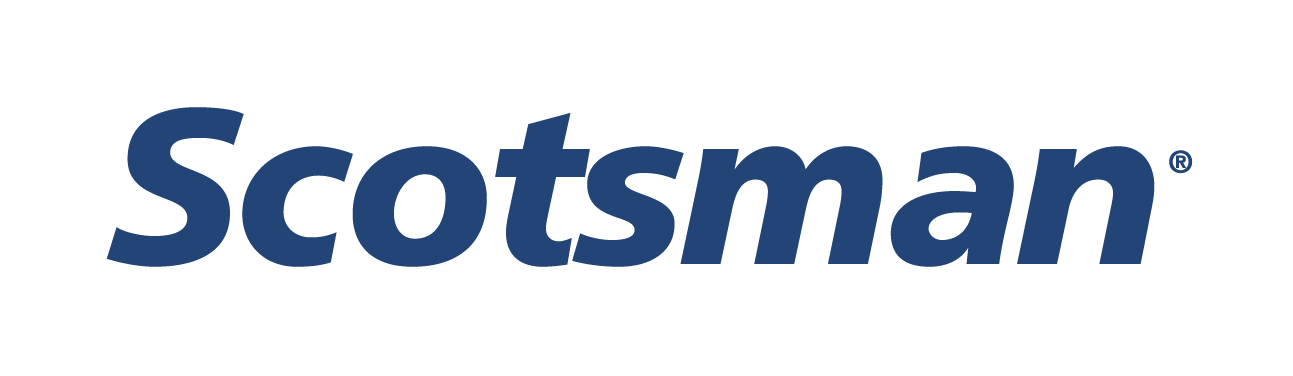 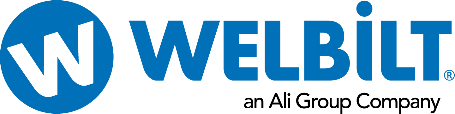